“WARTIME FOOD”: el caso de la comida de Guerra en Puerto Rico durante la Segunda Guerra Mundial, 1938-1948.
Historia e investigación alimentaria
Levi-Strauss

Sidney Mintz

 Jorge Rodriguez Beruff

Cruz Ortiz Cuadra

Lizzie Collingham

Pedro Ortiz
Ilustración 8 - La industria de enlatados en Corozal.  Fuente: Revista de Agricultura de Puerto Rico, jul/sept., 1938.
PuertorriqueÑos en la segunda guerrA mundial
Raciones k
Semillas de la Victoria/ victory gardens
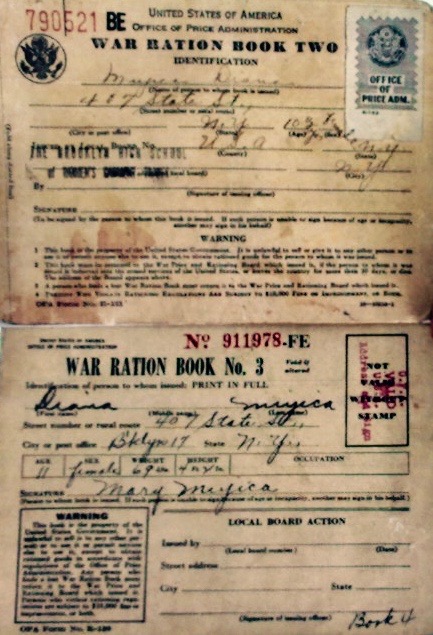 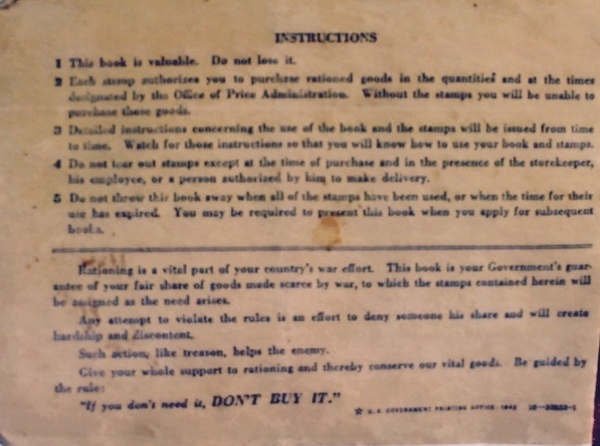 Ilustración 4 - Libreta de raciones de una familia puertorriqueña en Estados Unidos. Fuente: Centro de Estudios Puertorriqueños, CUNY.
Ilustración 1- Raciones requeridas para adultos.es /durante una semana durante el racionamiento de la Segunda Guerra Mundial. Fuente: https://www.pinterestn/253468285260551719
Los 7 grupos de alimentos bÁsicos estadounidenses
22 de octubre de 1942, El Mundo, p. 5.
Cuatro alimentos protectores puert0rriqueÑos
Ilustración 10- Carta a LMM de ciudadana solicitando no cerrar las estaciones de leche.  Fuente: FLMM, ALMM, Estaciones de leche, Sección IV, Serie 9, Subserie 321.
Se abandonó la agricultura, 
pues se consideró lenta, la
maquinaria era más
rápida. Se creó una cultura adversa a lo agrícola. Se 
apostó a un futuro 
económico, basado en la
industrialización, sin 
fomentar una clase 
empresarial nativa.